Einstein
Justin Roy
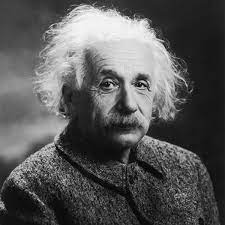 Nom au complet:Albert Einstein
Nationalitée: Allemand
Période de temps:1879-1955
 Equation célèbre: E=mc²
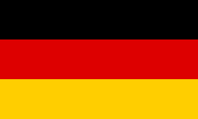 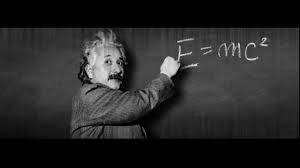 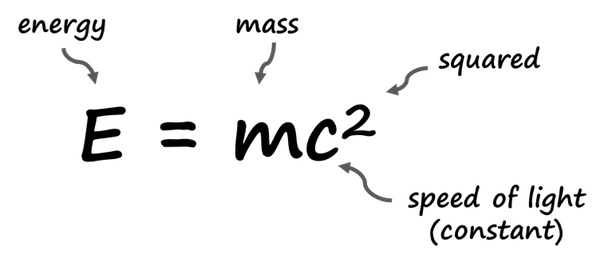